Основы программирования и баз данных
занятие 8
Выражения и операторы языка Pascal
0. Анализ результатов практического занятия
1. Выражения.
2. Операторы.
3. Составной оператор.
Анализ практического занятия
File|Change dir: задание текущего каталога потребуется выполнять НА КАЖДОМ ЗАНЯТИИ
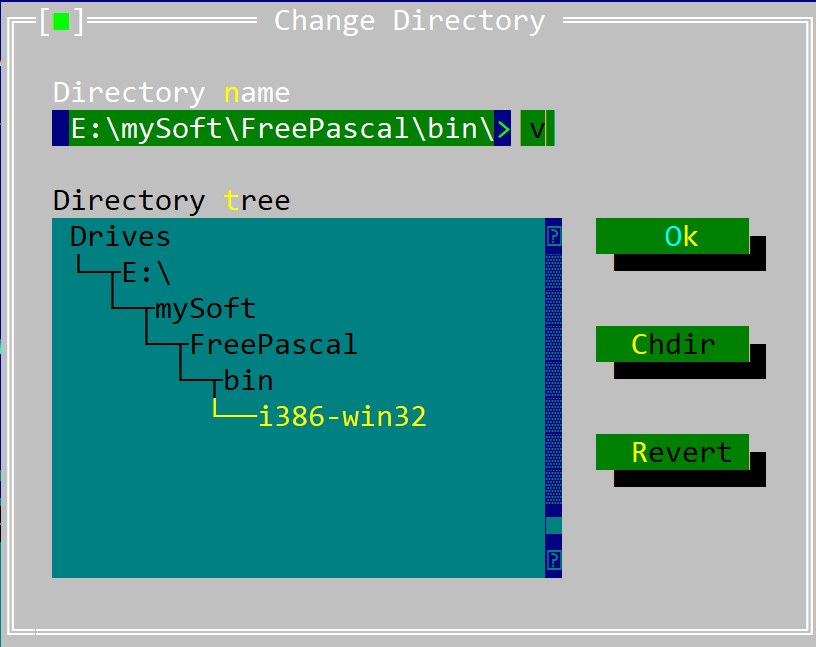 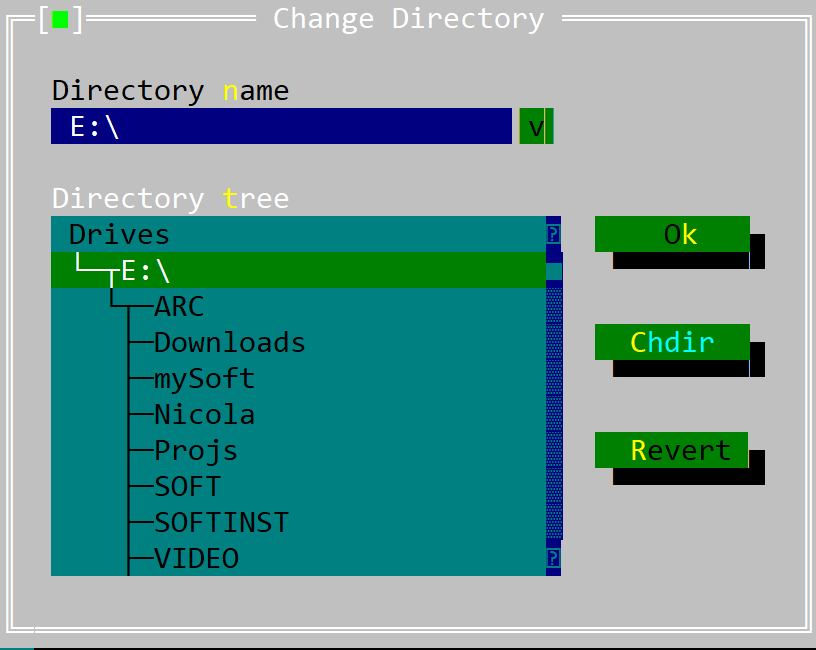 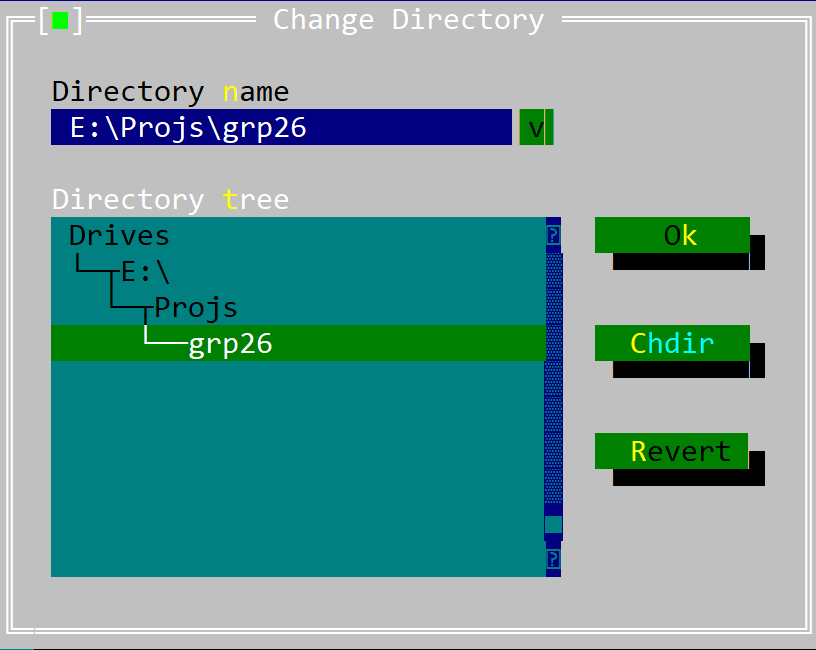 двойной щелчок
двойной щелчок
Анализ практического занятия
ВСЕГДА!!!
Сохранять новую программу, даже если окно еще пустое. Периодически сохранять программу (F2)
НИКОГДА!!!
Не создавать файлы с именами, содержащими пробелы (иначе – возможны проблемы)
Имя программы в заголовке program создается по тем же правилам, что и для идентификаторов:
program My Prog – НЕПРАВИЛЬНО!!!
program jopa – ТОЖЕ НЕПРАВИЛЬНО!!!
Правильные примеры: program pr04v1; program MyProg; program My_prog;
Использование отладчика
При наличии СИНТАКСИЧЕСКИХ  ошибок программа не компилируется
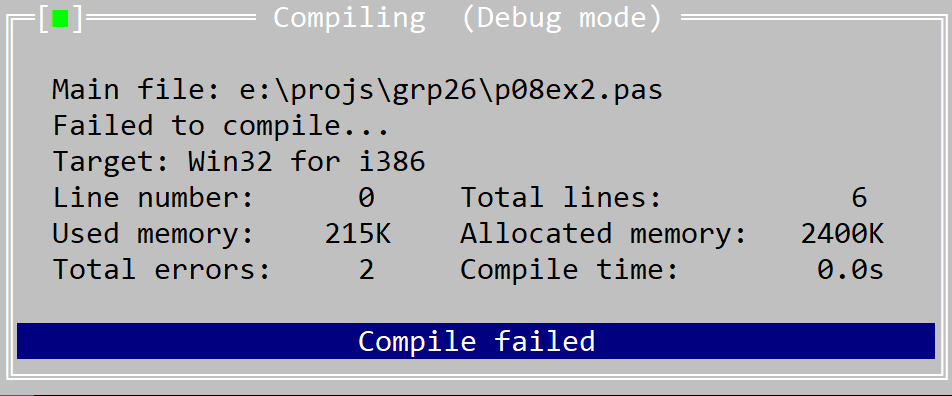 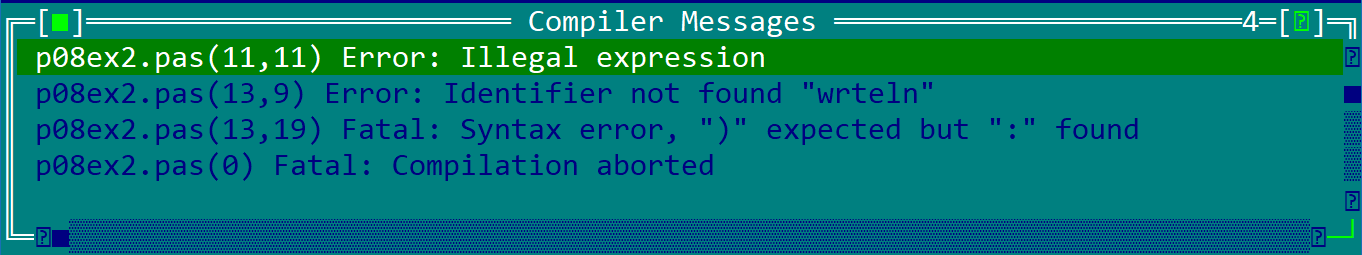 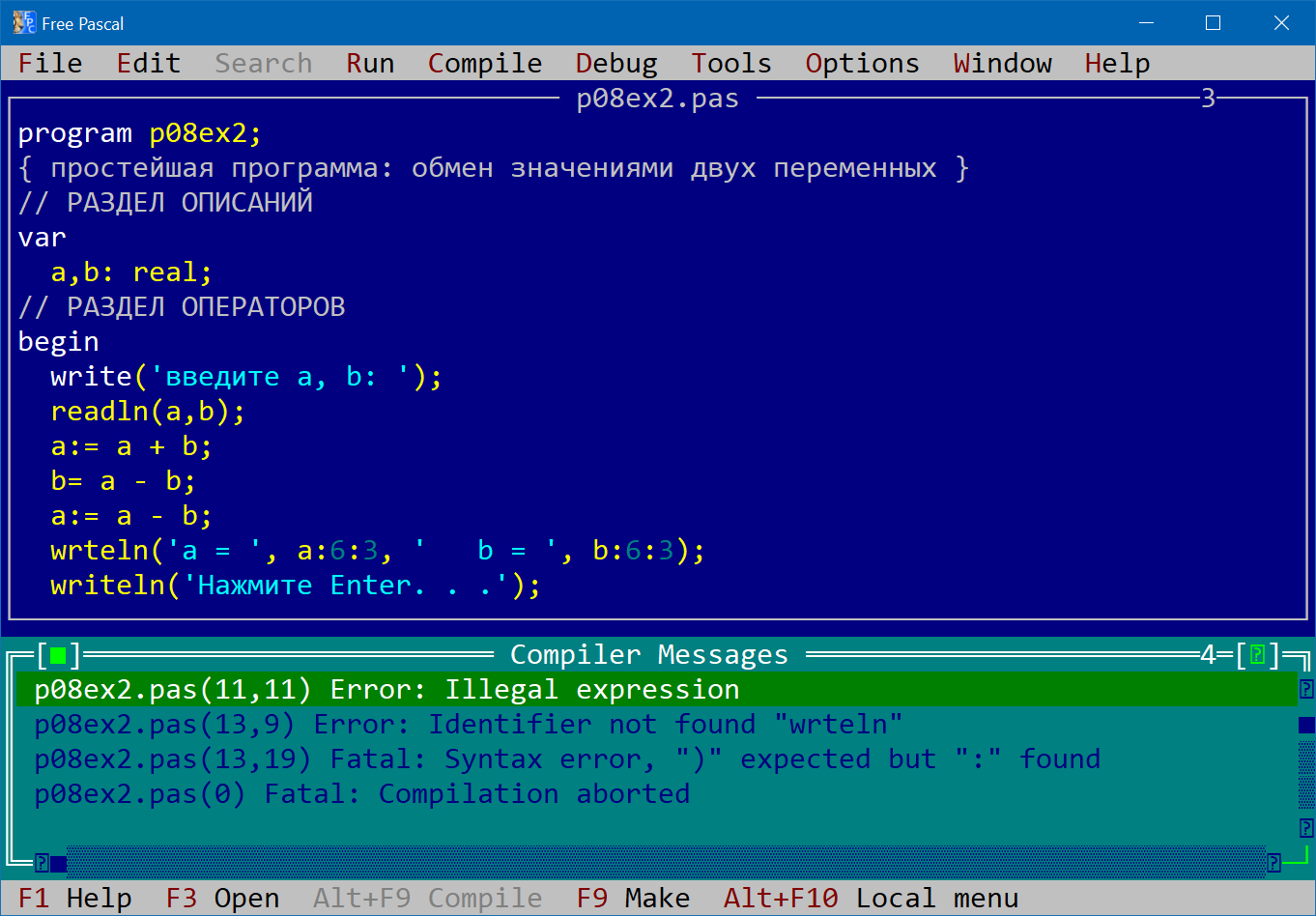 Анализ практического занятия
Окно наблюдений (Watches) – это мощное средство отладки программ. Значения переменных в окне отображаются в соответствии с объявленным типом
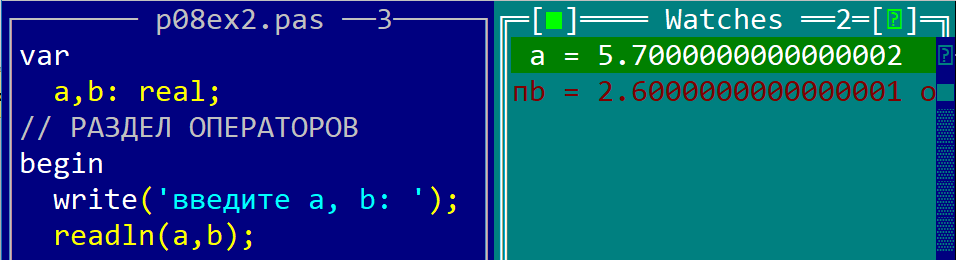 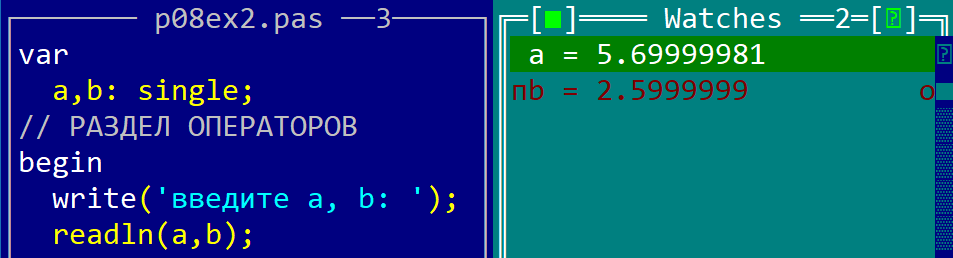 Выражения
Выражение  состоит из нескольких элементов (констант либо имен переменных)  и знаков операций над ними
Выражение – это синтаксическая единица языка, определяющая порядок действий при вычислении значений
ВИДЫ ВЫРАЖЕНИЙ:
1. Арифметическое выражение , результат – Число
2. Логическое выражение, результат – Логическая константа True или False
3. Строковое выражение, результат – Строка символов
4. Адресное выражение, результат – Адрес (сегмент и смещение)
Арифметическое выражение – это инструкция для получения числового значения при выполнении действий над данными числового типа.
Значением арифметического выражения является число.
Простыми арифметическими выражениями считаются числовые константы, переменные и функции. Для выполнения действий применяются унарные и бинарные операции.
В арифметических выражениях для выполнения операций с величинами целого и вещественного типов используются стандартные функции
Арифметические операции
унарные (один операнд), бинарные (два операнда)
Стандартные функции
Стандартные тригонометрические  функции используют радианную меру угла
Приоритет операций
унарные  not, @; 
мультипликативные  *, /, 
div, mod, and, shl, shr; 
аддитивные  +, -, or, xor; 
отношения  =, <>, <, >, <=, >=,in.
not: отрицание, определена для логических переменных и целых чисел
shl, shr: сдвиг влево или вправо, определена для целых чисел
and, or, xor: определены для логических переменных и целых чисел
Правила записи выражений
Все выражения записываются в одну строку.
Два знака арифметических операций нельзя писать рядом. Например, следующая запись неправильна:
    +–a –b - следует писать +(–a) –b 
Знак умножения опускать нельзя. Например, при записи произведения: a*b и 2*n, запись ab и 2n будет неправильной, так как  ab  воспринимается как идентификатор, а запись 2n не является идентификатором, потому что начинается с цифры.
В арифметических выражениях допускается использовать только круглые скобки.
Все данные, входящие в выражения должны быть одного типа. Если в выражении используются данные целого и вещественного типа, результат операции будет вещественного типа
Записать:
sqr(1 + x)
sqrt(1 + x*x)
a + b*x
sin(18*pi/180)
sin(0,1*pi)
x*sqrt(2.)+exp(ln(1+x)/3.)
(―b+sqrt(b*b–4*a*c))/(2*a+1)
Логические выражения
В качестве операндов употребляются отношения, логические константы, логические переменные и функции
x:= 5; y:=8
(x < y) and (x > 0)
(x > 8) or (y < 3)
x < y and x > 0
(x > 8) xor (y < 3)
пример программы – побитные операции над целыми числами
program ex09_1;
{ Программа демонстрирует результат      }
{ логических операций над целыми числами }
var
  n, m: integer;
begin
  write('введите n, m: '); readln(n,m);
  writeln('not n =   ',not n);
  writeln('n and m = ',n and m);
  writeln('n or m =  ',n or m);
  writeln('n xor m = ',n xor m);
  writeln('n shl m = ',n shl m);
  writeln('n shr m = ',n shr m);
  readln;
end.
11    3
1011 0011
11 shl  3
      1011
<- 1011000   = 88
введите n, m: 11 3
not n =   -12
n and m = 3
n or m =  11
n xor m = 8
n shl m = 88
n shr m = 1
11 shr  3
      1011
->    0001011 = 1
1011 (11) 
0011 ( 3)
1000 ( 8)
   xor
1011 (11) 
0011 ( 3)
0011 ( 3)
  and
1011 (11) 
0011 ( 3)
1011 (11)
   or
Операторы
операторы языка представляют собой синтаксическую конструкцию, включающую служебные слова
Операторы размещаются в операторной части программы внутри операторных скобок  
begin ... end
безусловные, условные, циклические
присваивания, ввода, вывода
простые, структурированные
if (x>y) then max:=x else max:=y;
К простым операторам, не содержащим в себе других операторов, относятся операторы присваивания,  безусловного перехода,  пустой оператор и оператор обращения к процедурам.

В структурированных операторах может находиться один или несколько других операторов. К ним относят:
 - составной оператор;
 - условный оператор IF; 
 - условный оператор CASE; 
 - оператор цикла REPEAT; 
 - оператор цикла WHILE; 
 - оператор цикла FOR.
Оператор присваивания
Оператор присваивания имеет вид:  v := expr;
вначале всегда вычисляется значение выражения в правой части оператора присваивания, и только после этого результат присваивается переменной в левой части
Примеры:
 f := 3 * C + 2 * sin(x); a:= a + b;
Вид выражения однозначно определяет правила его вычисления: действия выполняются слева направо с соблюдением старшинства (в порядке убывания)
Операторы ввода-вывода
Ввод данных с клавиатуры 
выполняется операторами: READ и READLN. Формат: 
Read (список переменных); 
Readln (список переменных);
где <список переменных> - последовательность имен переменных, разделенных запятыми. Например: 
Readln (x, y, z);
Read (beta, gamma);
программа останавливается и ждет, пока нужное количество чисел не будет введено с клавиатуры. Вводимые числа разделяются пробелами или нажатием клавиши Enter. По завершении ввода данных следует нажать Enter, после чего компьютер перейдет к выполнению следующего оператора про-граммы
Вывод данных на экран 
Write (список выражений);
Writeln (список выражений); 
Выражение в списке разделяются запятыми. Значения выражений сначала вычисляются, а затем выводятся на экран. 
При выводе вещественных значений можно указать, сколько десятичных цифр следует сохранить в дробной части числа, причем количество цифр указывается вслед за шириной поля после двоеточия. Например, если переменная x=3.14159, то оператор 
write('значение x: ', x:6:2) ;
займет для вывода переменой х шесть позиций, две из которых будут использованы для дробной части х (т. е. значение х будет округлено до 3,14).
Составной оператор
Составной оператор –последовательность операторов, заключённая в операторные скобки  begin ... end
begin
  readln(a, b);
  if (a>b) then begin
    t:=a; a:=b; b:=t;
  end;
  writeln('a = ', a:7:4);
  ...
end.
операторы ветвления
условный оператор
if условие then оператор else оператор
if (x > 0) and (y < 0) then quadrant:=4;
max_abc:= c;
if (a>b) then
  if (a>c) then max_abc:= a
else
  if (b>c) then max_abc:= b;
оператор выбора
case ch of
  'n': begin t:=a;a:=b;b:=t; end;
  ‘y': a:=2;
end;
А вам слабо? вычисление дня недели по дате
day – день, m и y – месяц и год по древнеримскому календарю 
(год в Древнем Риме начинался с марта),
с – номер столетия, переменная Y – номер года в столетии. 
Квадратные скобки означают, что надо взять целую часть выражения.
результат: номер дня недели (0 – воскресенье)
Редактирование и навигация по тексту